CSE 451: Operating Systems
Section 3
Project 0 recap, Project 1
Andrew Tanenbaum talk
10/14/10
2
Andrew Tanenbaum talk
Microkernels
Tanenbaum-Torvalds debate: http://oreilly.com/catalog/opensources/book/appa.html
Software bloat
Is software really getting slower faster than hardware is getting faster?
10/14/10
3
Project 0 recap
10/14/10
4
Project 0: queue problems
Must check for empty queues before reversing or sorting
Should test on several queues
Short, long
Randomized order
10/14/10
5
Project 0: common problem #1
Linear probing misunderstandings
Must mark cells as vacated (different than free)
Consider hash table size of 10
Insert key1 -> hash = 5 ; Insert key2 -> hash = 15
Occupy positions 5 & 6
Delete key1
Lookup key2: 5 is empty but need to look at 6 also
10/14/10
6
Project 0: common problem #2
Properly handling set_hash_function()
Consider the following sequence:
Insert key1 -> hash = 5 under hash function a
Set hash function to b such that key1 -> hash = 6 under hash function b
Look up key1, turns out to be empty!
10/14/10
7
Project 0: common problem #2
Solutions?
Rehash
Prevent user from changing hash function if hash table is non-empty
10/14/10
8
Project 0: other problems
Resizing hash table
Using int or char as key type instead of general type (void *)
Memory leaks
10/14/10
9
Coding style
10/14/10
10
Coding style
Write comments for tricky implementation sections:
Bad comment:
		somePtr = NULL;  // Set somePtr to NULL
Good comment:
		somePtr = NULL;  // Always reset the
		                 // pointer to NULL
		                 // after the shared
		                 // memory it points to
		                 // has been freed
10/14/10
11
Coding style
Always use header guards:
	#ifndef _HASH_TABLE_H
	#define _HASH_TABLE_H

	// header file code here...

	#endif  /* _HASH_TABLE_H */
10/14/10
12
Coding style
Be consistent with your naming
Functions: pick a style and stick to it
set_hash_function() style is ok
SetHashFunction() style also ok
End typenames in _t
		typedef foo_struct * foo_t;
Choose reasonable variable names
		int n_comp_conns;               // BAD
		int num_completed_connections;  // GOOD
10/14/10
13
Coding style
Properly indent nested blocks
man 1 indent
Let your text editor do it for you!
10/14/10
14
Coding style
Describe the interface when declaring functions in .h files
What does it do?
What assumptions does it make about its arguments?
What does it return?
How does it indicate an error condition?
10/14/10
15
Memory management
void do_stuff(char *buf, int len) {
	...
	free(buf);
}

int main() {
	char *mybuf =
	    (char *)malloc(LEN*sizeof(char));
	do_stuff(mybuf, LEN);
	...
	free(mybuf);    // Double free: undefined
	                // behavior!
}
10/14/10
16
Memory management
Always be explicit about who owns memory
If a function allocates some memory that the caller must free, say so!
If a function frees some memory that the caller should no longer use, say so!
Define pairs of allocate and free functions
Ideally, whoever calls allocate function also calls free function; if not, carefully consider usage
10/14/10
17
Advanced memory mgmt.
What if multiple processes or threads are accessing the same structure in memory?
When can we free?
Reference counting
How does memory management within the kernel differ?
Slab allocator [Bonwick ’94]
10/14/10
18
Project 1
10/14/10
19
Project 1
Due Monday at 11:59pm!
Include all group members & group letter in write-up
Follow same turnin instructions again
Only one team member needs to run turnin
10/14/10
20
Project 1 turnin
Preserve directories when submitting changed files
When we extract your changed files, they should go to the right directory, so it is unambiguous which file you changed
This is easy to do with tar command
Writeup requires a list of modified files (#3): please use full path name
10/14/10
21
Project 1 notes
Special functions should be used to copy data between user space and kernel
Why?
access_ok(), copy_from_user(), copy_to_user(): look for example usage in kernel
Definition, gory details: arch/i386/lib/usercopy.c
10/14/10
22
Project 1 notes
Where does printk() output go?
Possibly to console
include/linux/kernel.h: defines KERN_XYZ log levels
dmesg command
/var/log/messages
10/14/10
23
Project 1 tips
Re-read the project description for hints
Read the man pages!
Navigating Linux kernel code: see Section 2
Get started!!
10/14/10
24
Don’t forget
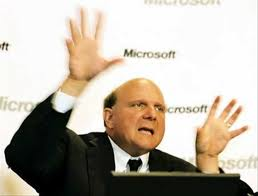 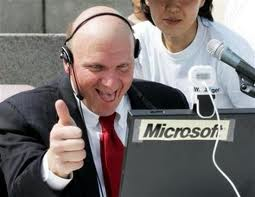 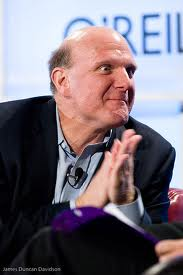 Steve Ballmer: CEO, Microsoft
Atrium, 3:30 today
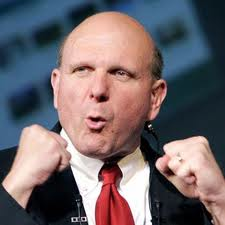 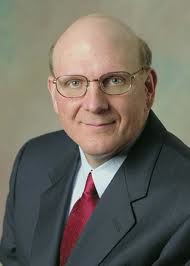 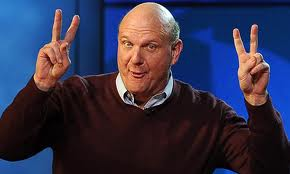 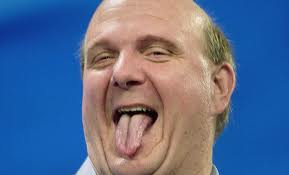 10/14/10
25
10/14/10
26
[Speaker Notes: Libc wrappers versus syscalls?
Trace the code!
Fork versus Clone?
Trace the code!]